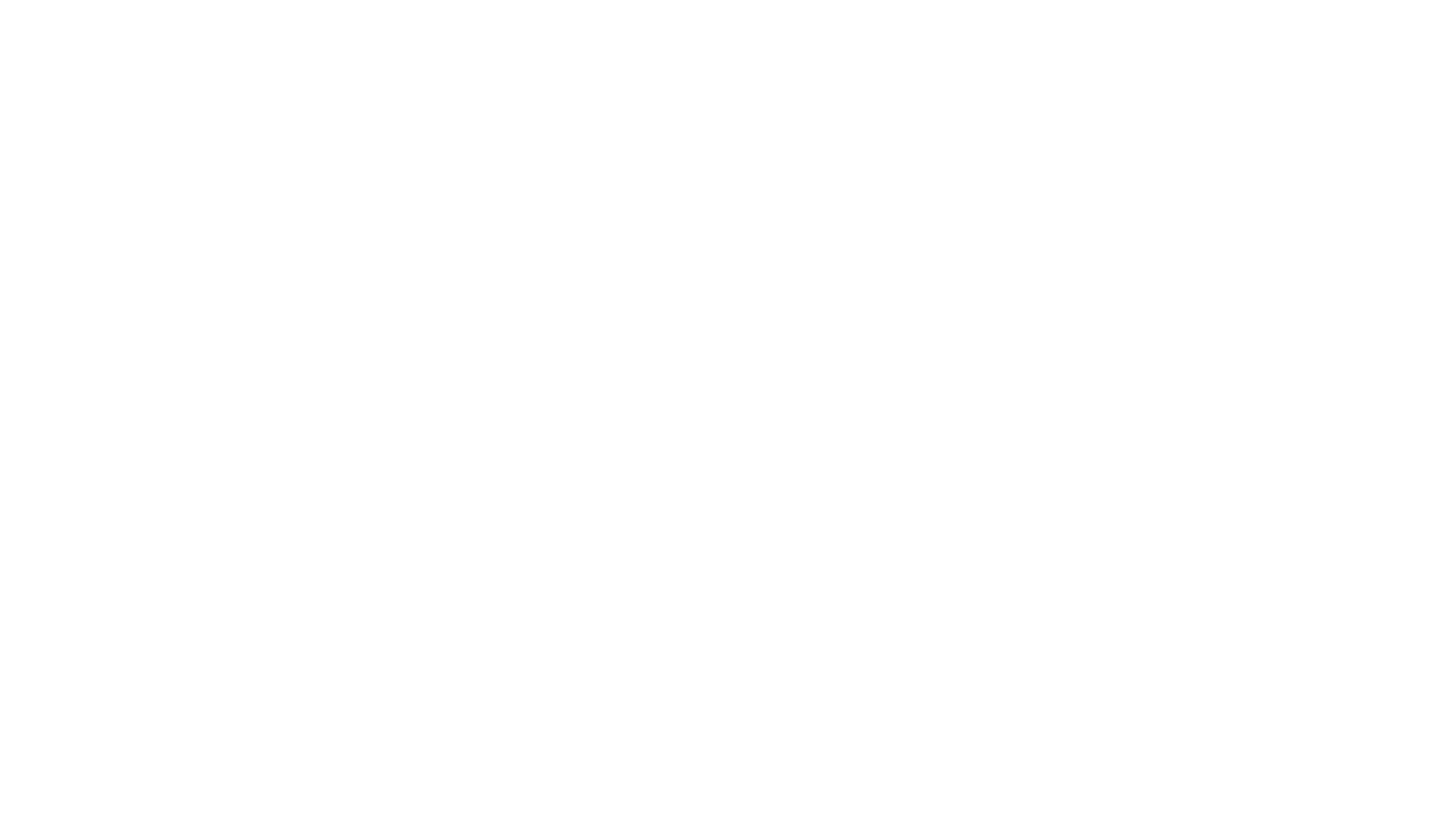 Cricket Wales Survey 2020
North Wales Cricket League
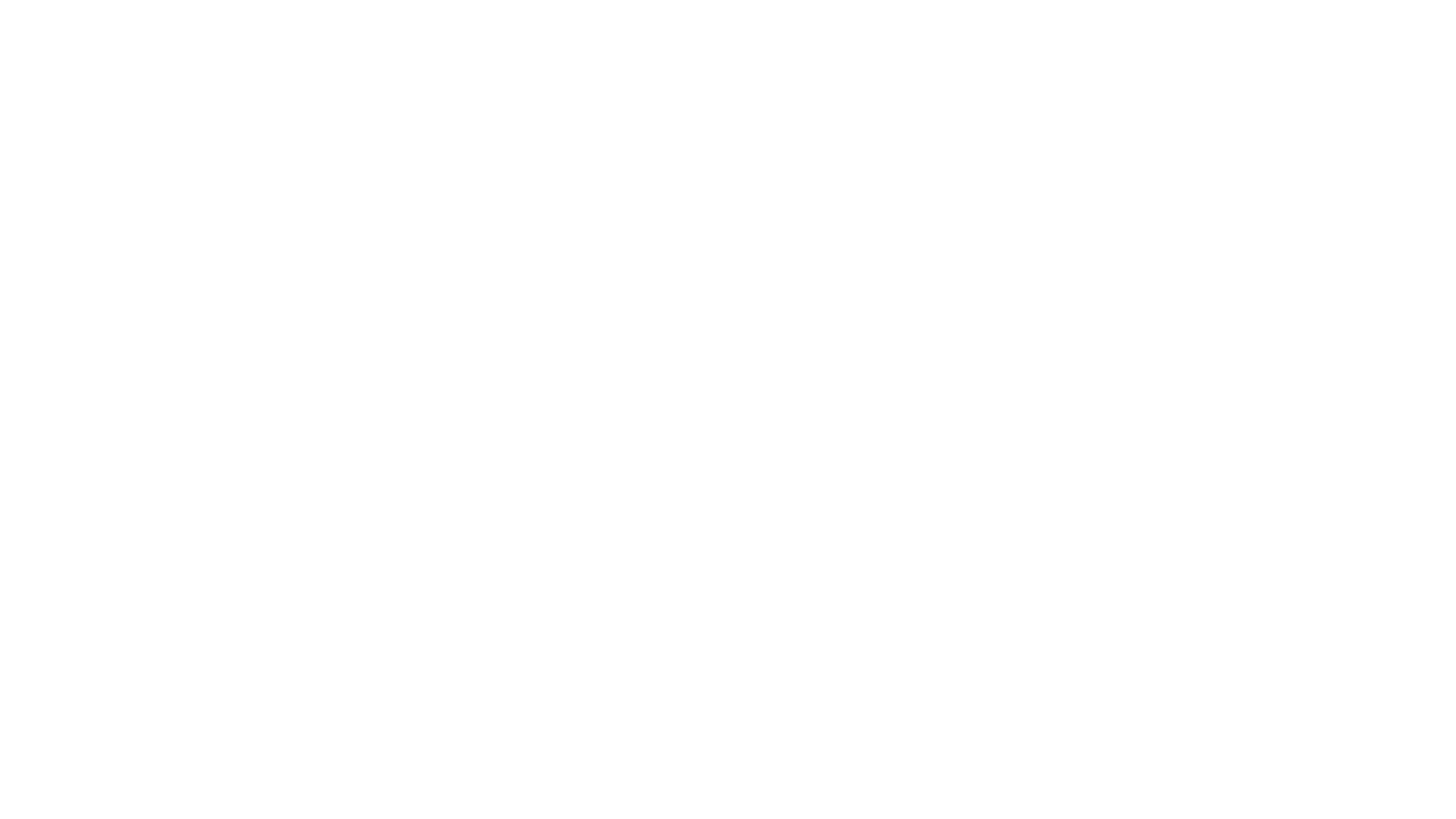 190 responses who affiliate themselves to North Wales Cricket league  
169 of the responses were from players 
16 represent U18 players 
6 represent volunteers form within the club 
26 % said they played about the same 
62 % played less than 2019 season 
12 % Played more than last year
Detail of the responders of the survey
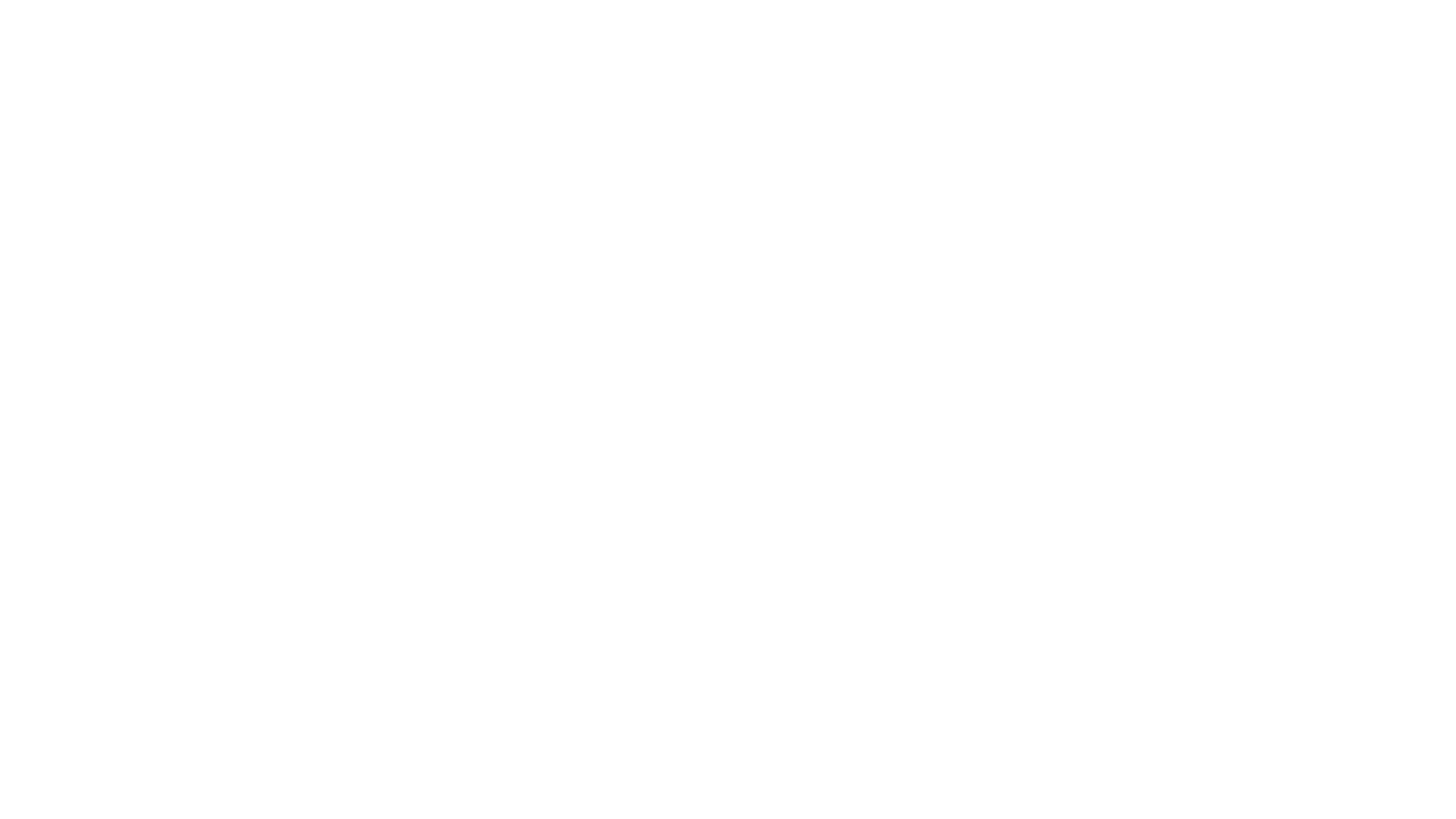 Standard of players played the majority of cricket in 2020 season.
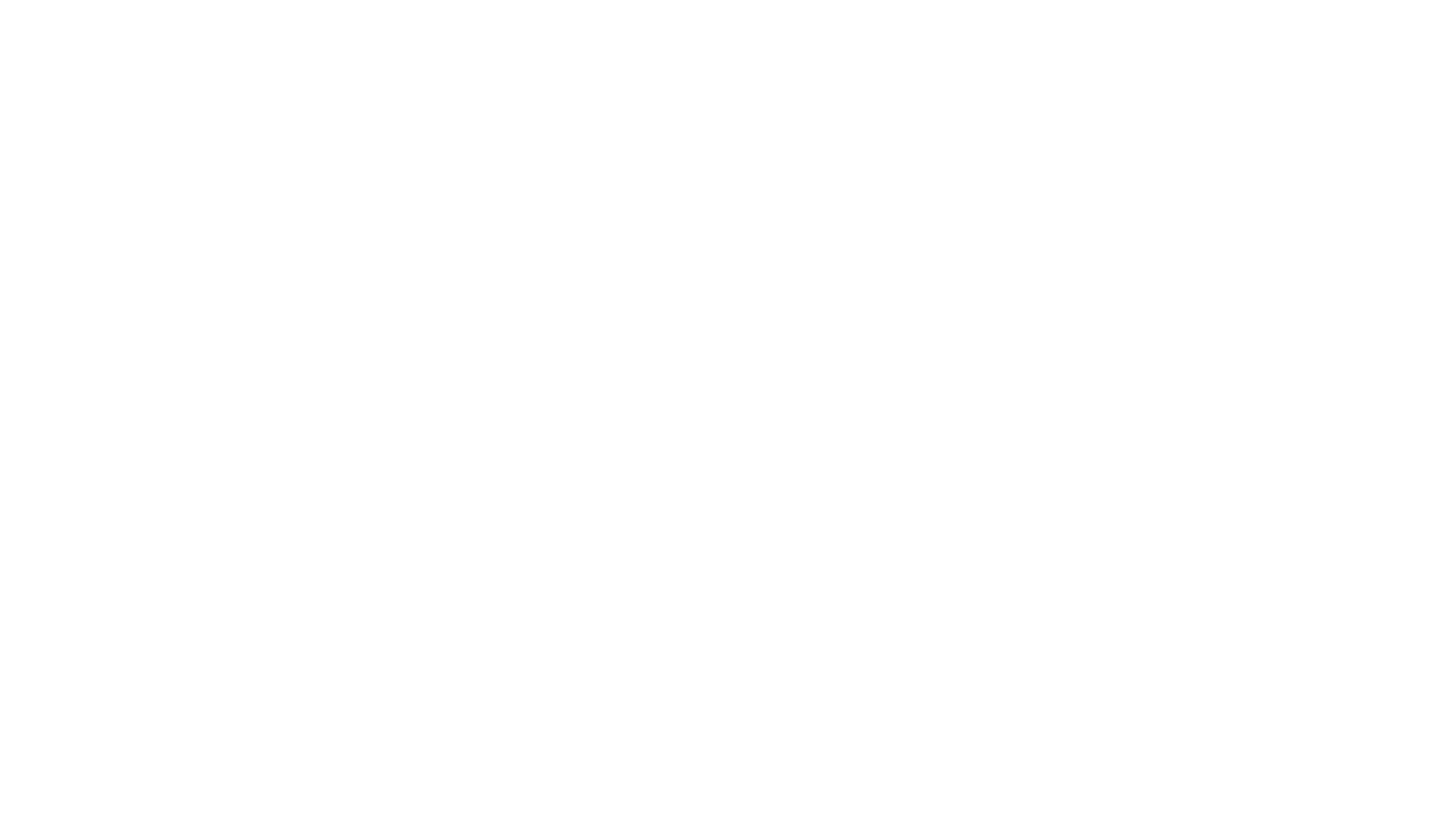 Preferred start & Finish times of the Season
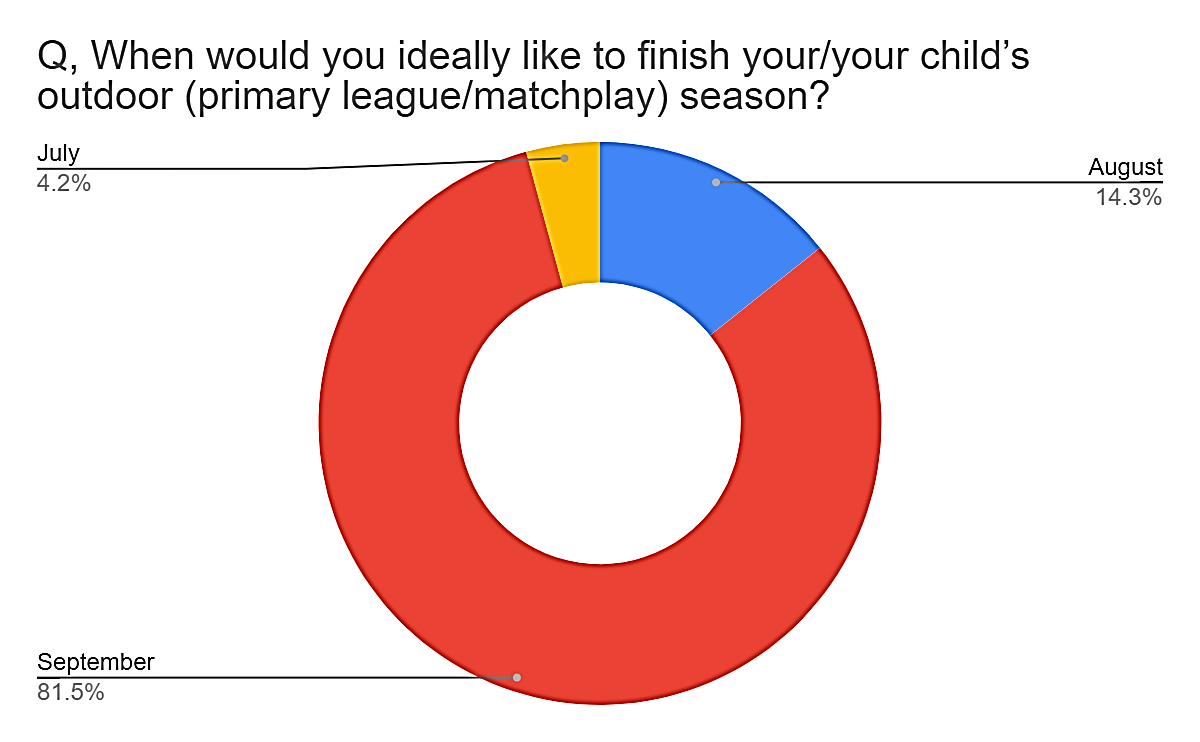 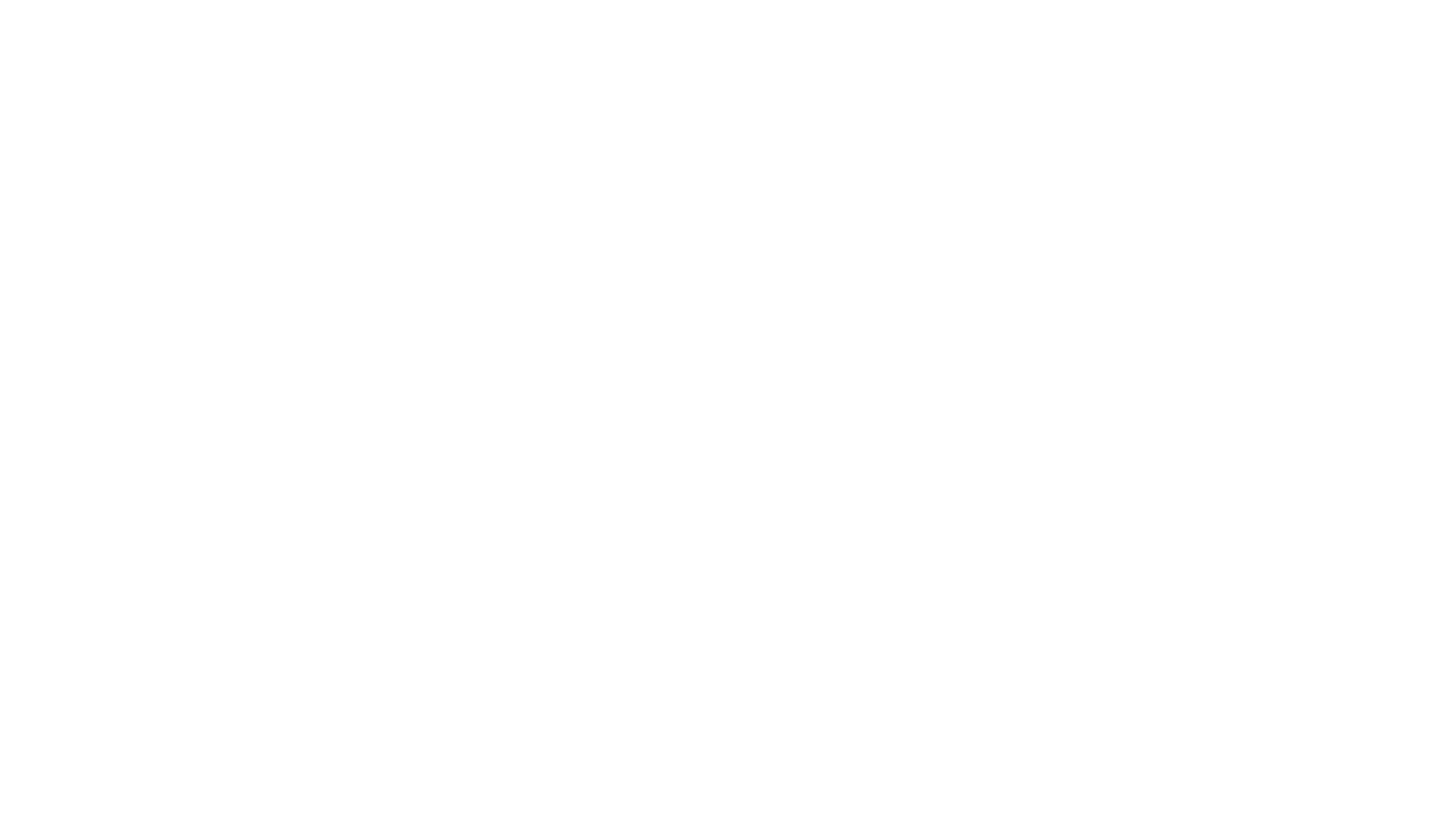 Format/duration & match start times
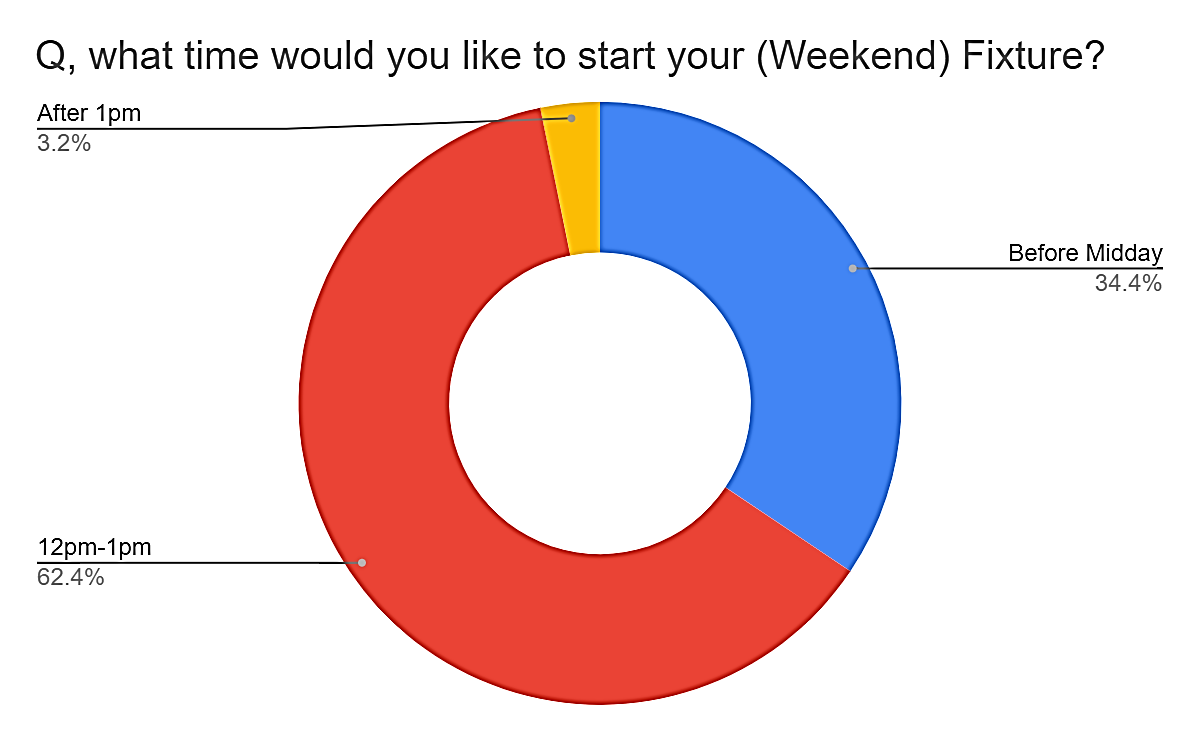 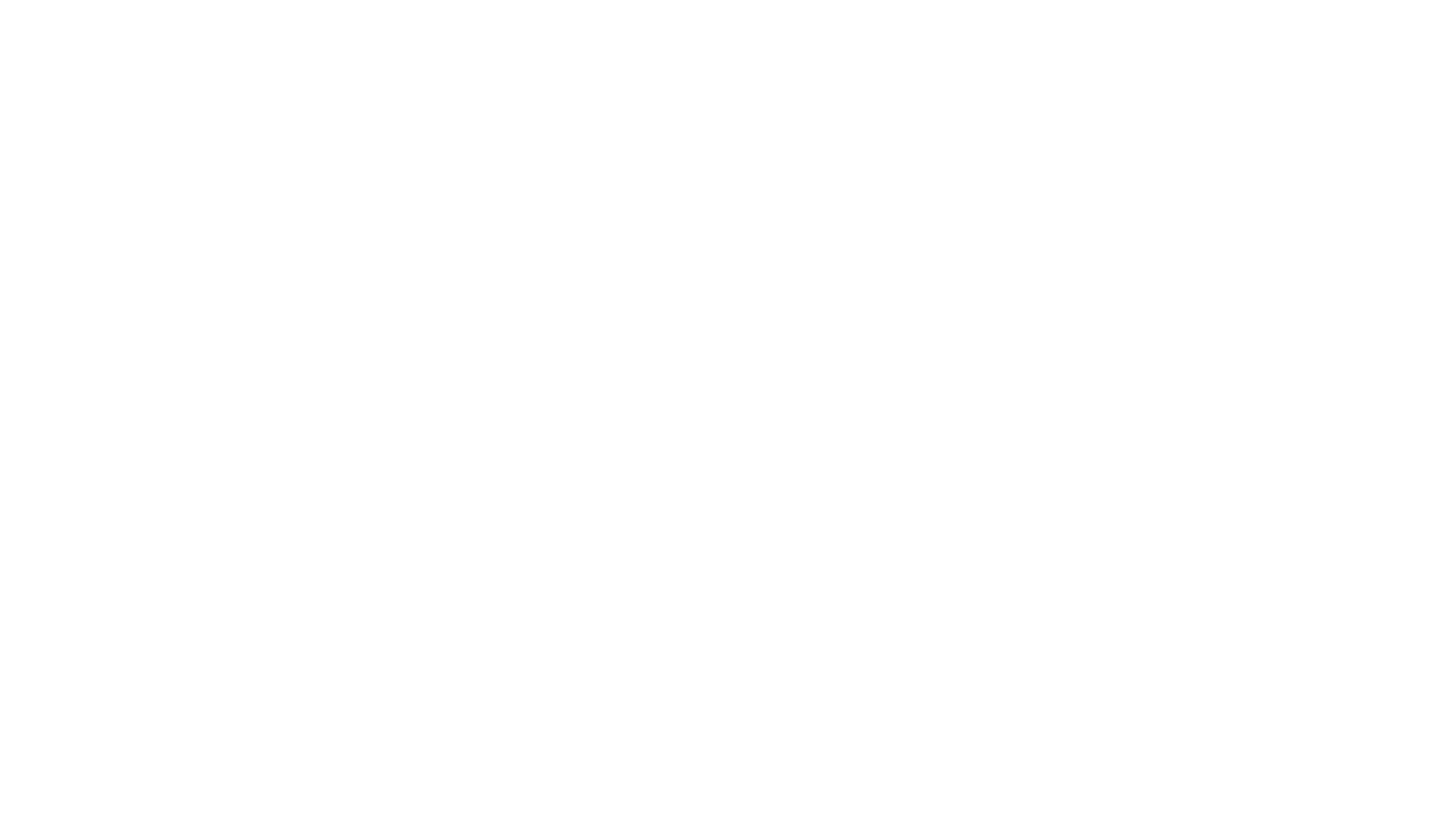 Views on cricket clothing & teas
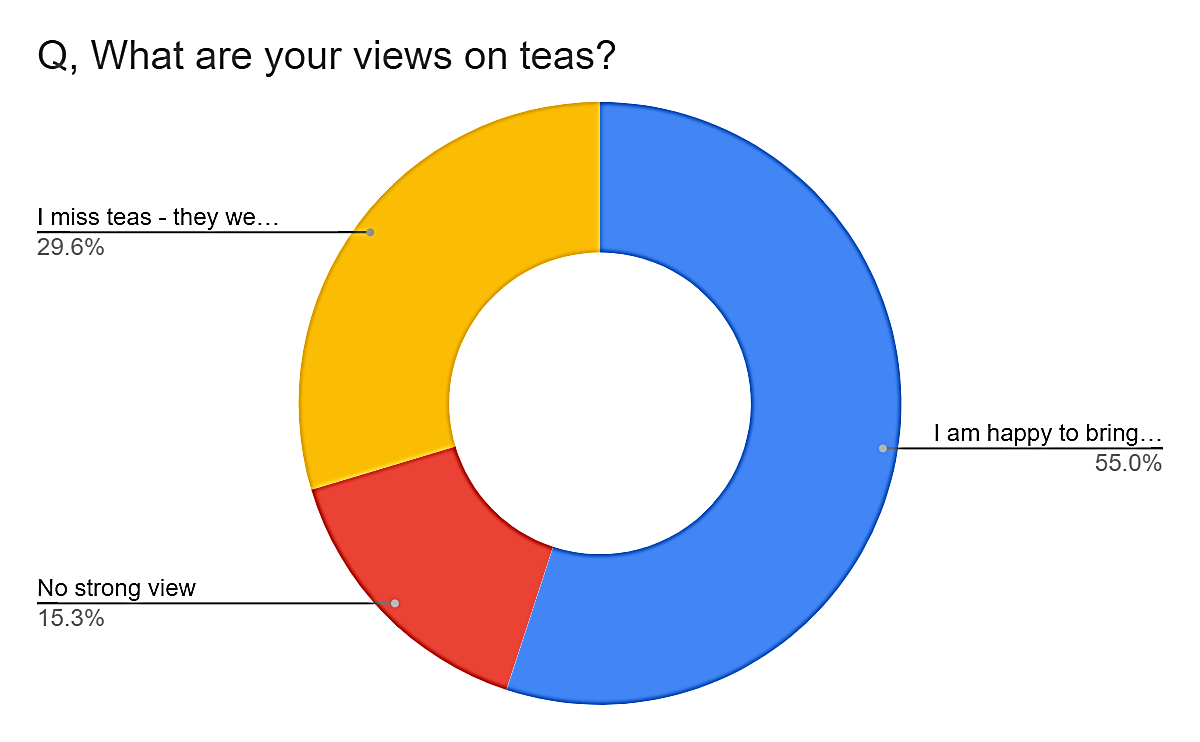